На карте мира не найдешь тот дом, В котором ты живешь, И даже улицы родной мы не найдем на карте той. Но мы всегда на ней найдем Свою страну – наш общий дом.
Флаг РоссииБелый цвет – березкаСиний - неба цвет.Красная полоска – солнечный рассвет.
Герб РоссииУ России величавой на гербе орел двуглавый, чтоб На запад и восток он смотреть бы сразу мог. Сильный, мудрый он и гордый. Он России дух свободный
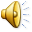 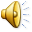 Живут в России разные народы с давних пор. Одним тайга по нраву, другим – степной простор. У каждого народа язык свой и наряд. Один черкеску носит, другой надел халат. Одним милее осень, другим милей весна. А Родина Россия у нас у всех одна.
Москва – это Красная площадь.Москва – это башни Кремля.Москва – это сердце России, которое любит тебя.
Ушли в историю года,Цари менялись и народы, Но время смутное, невзгодыРусь не забудут никогда!
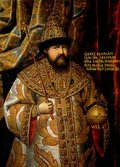 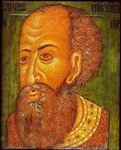 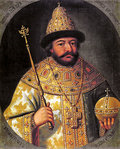 День народного единства
Деревни, села, города.
С поклоном русскому народу.
Сегодня празднует свободу.
И день Единства навсегда!
И поднималась Русь с колен.В руках с иконой перед битвой,Благословенная молитвой.Под звон грядущих перемен.
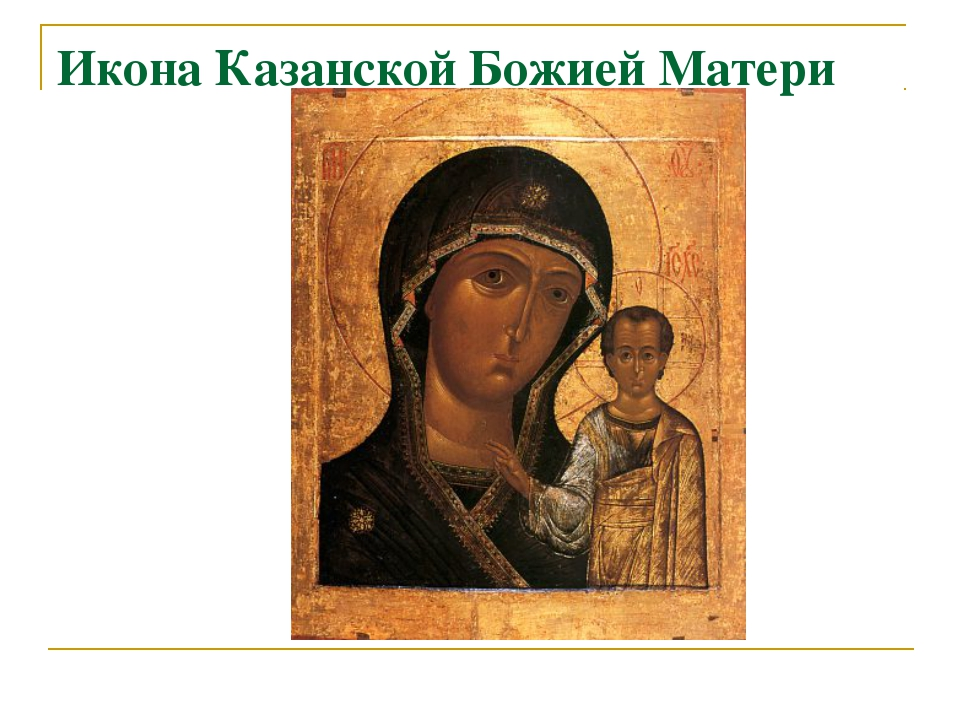 В Москве на Красной площади поставлен памятник, на котором написано «Гражданину Минину и князю Пожарскому. Благодарная Россия.»
В столице находится правительство страны. Здесь живут и работают президент и премьер-министр.
Наша дружба, наша вера с нами будет навсегда,Наша сила, наша воля. Не погибнет никогда!
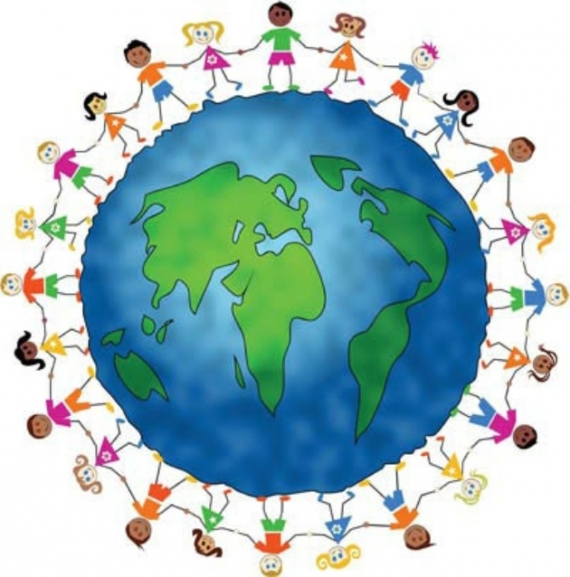 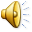